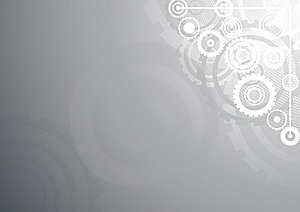 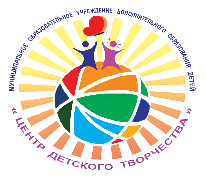 Муниципальное образовательное учреждение дополнительного образования«Центр детского творчества»
Исследовательский робототехнический проект 

«Анализ взаимосвязи между УФ-излучением и коэффициентом SPF на основе устройства для определения степени защиты от солнца»
Авторы: Марамыгина Екатерина, 17 лет
            Кондратенко Михаил,17лет                              
                                                                                       
                                                                                                         Руководитель: Роговцова  Жанетта Петровна, 
              педагог дополнительного образования
Надым 2019
Актуальность
    В XXI веке в области онкологии наиболее распространенной формой рака среди молодежи является рак кожи. От вредного действия солнечного ультрафиолетового излучения (УФ) кожу может защитить солнцезащитная одежда и солнцезащитные средства, которые измеряются с помощью коэффициента SPF. Чтобы правильно подобрать солнце защитное средство - нами создано специальное  робототехническое устройство .
Гипотеза:
Если мы сконструируем устройство для измерения количества УФ -излучения спектра В, то существует возможность при помощи него определить  количество УФ-излучения спектра В, пропускающего крема от загара и установить взаимосвязь между УФ-излучением и коэффициентом SPF. 
Цель проекта:
Сконструировать робототехническое устройство для исследования эффективности различных солнцезащитных средств и  при помощи него провести эксперименты с солнцезащитными образцами.
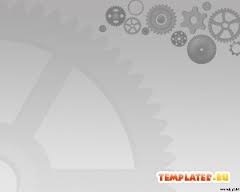 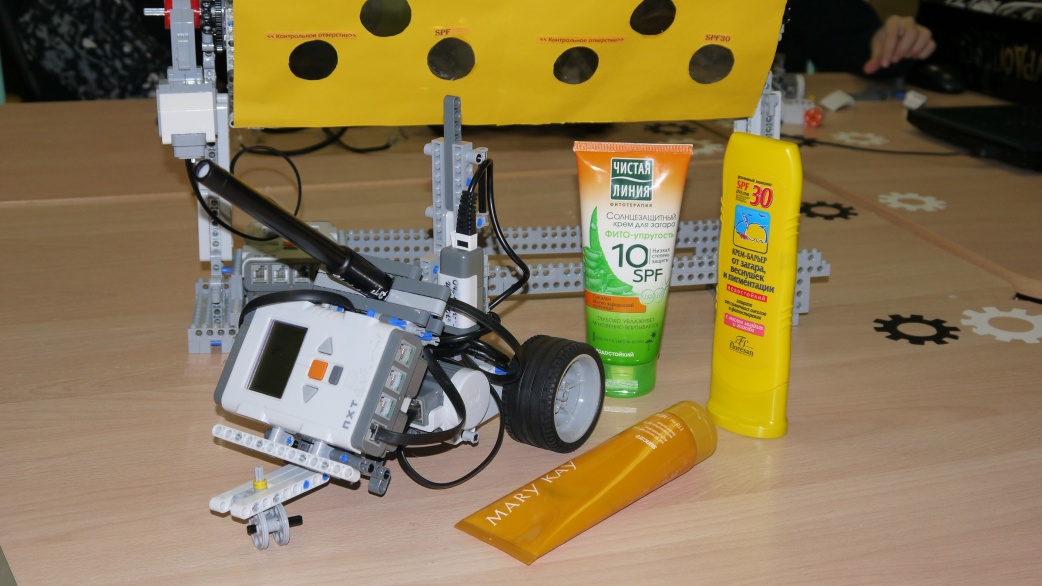 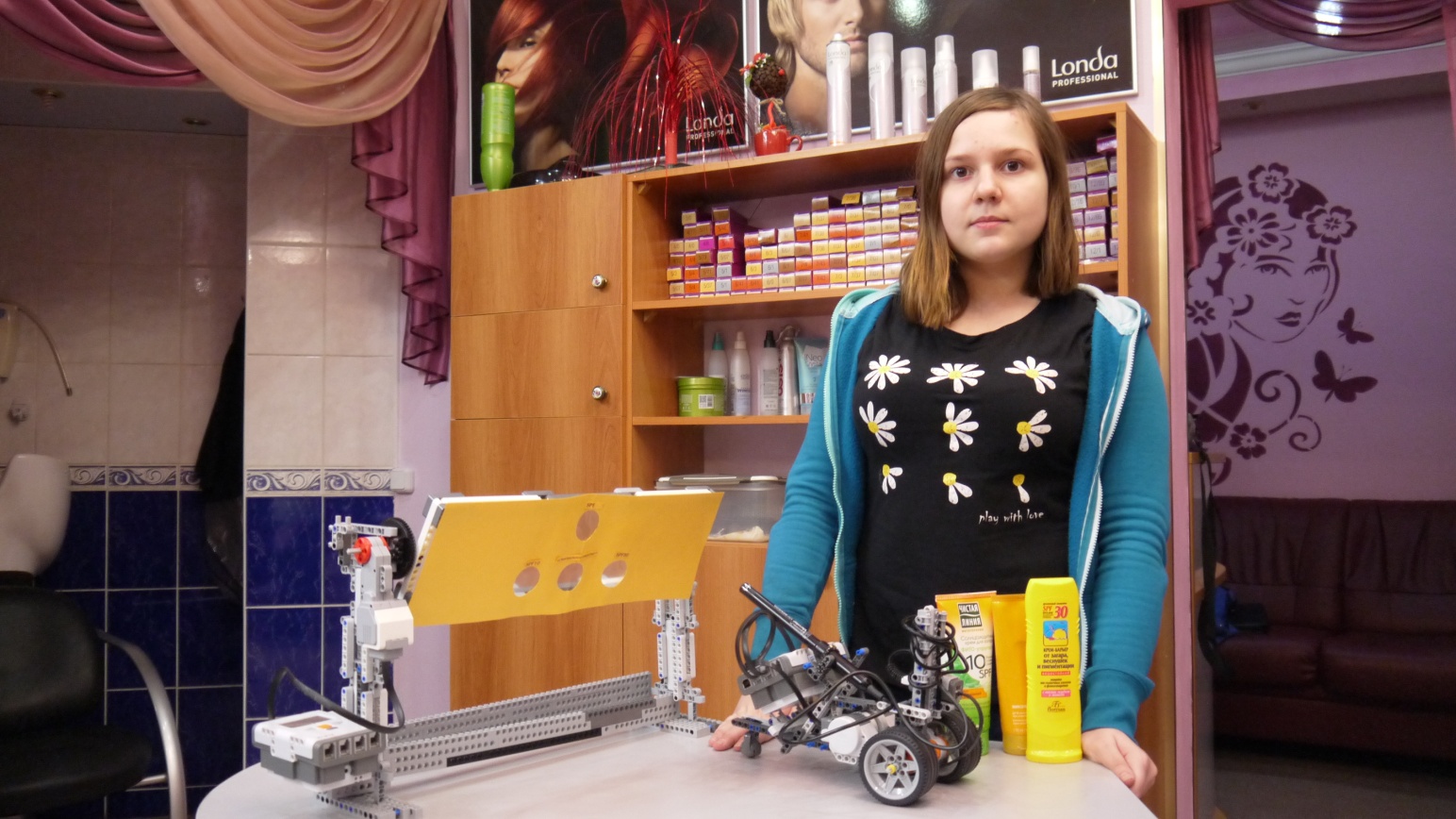 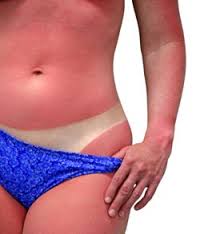 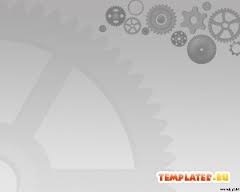 Программа для снятия показаний датчика UVB написана на графическом языке NXT-G
На компьютере запускаем  устройство регистрации данных. Для этого
нажимаем кнопку Switch to NXT Data  Logging (переключаемся на
программу NXT Data Logging), расположенную в верхнем левом углу. 
Загружаем файл UV Data.log, чтобы на основе полученных данных
нарисовать график.
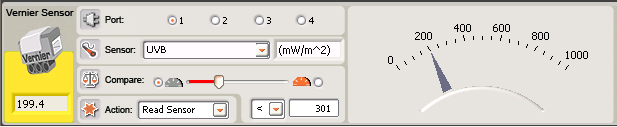 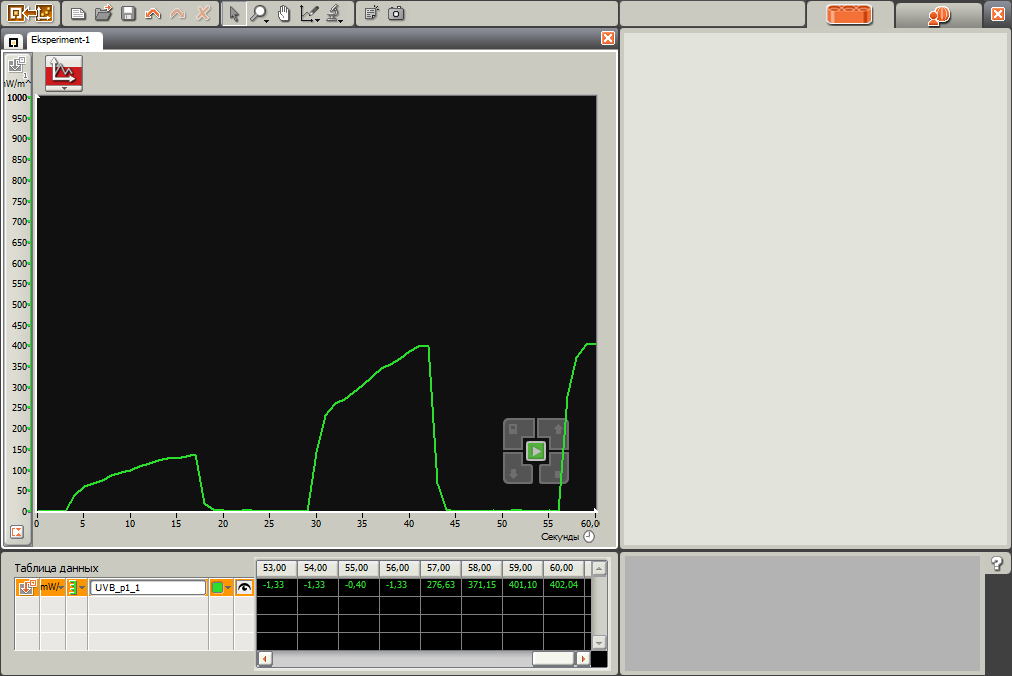 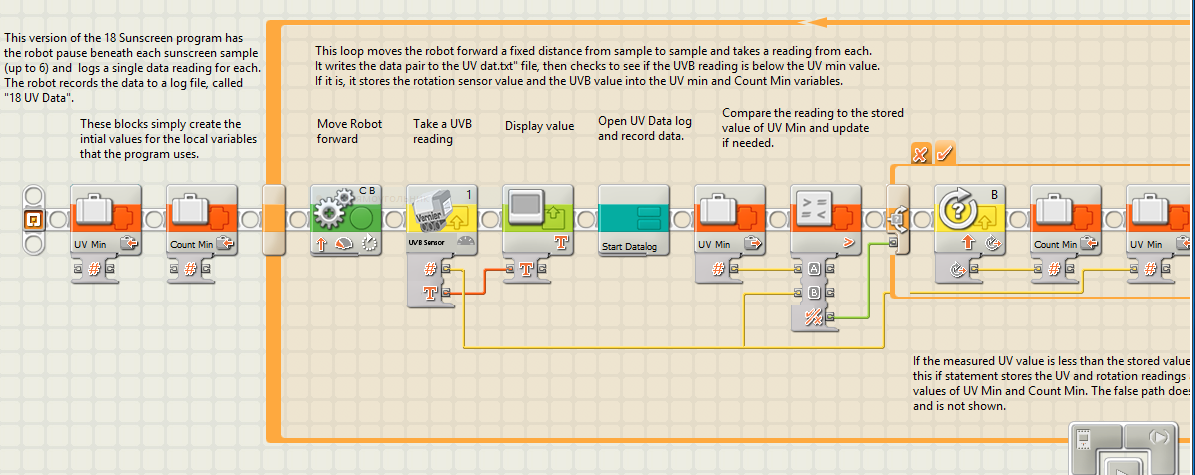 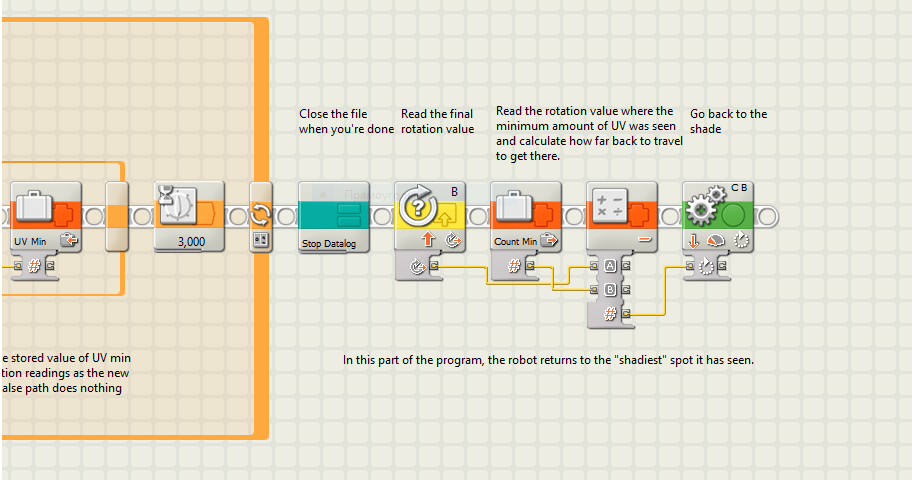 Выводы:
Интенсивность UVB-излучения резко падает в случае применения солнцезащитного крема с SPF равным 10. Кремы с более высоким SPF демонстрируют дальнейшее плавное снижение интенсивности UVB-излучения.
В случае применения солнцезащитного крема с SPF, превышающим 50, интенсивность UVB-излучения резко не падает.
Ни цена, ни другие факторы, кроме SPF, не влияют на интенсивность UVB-излучения.